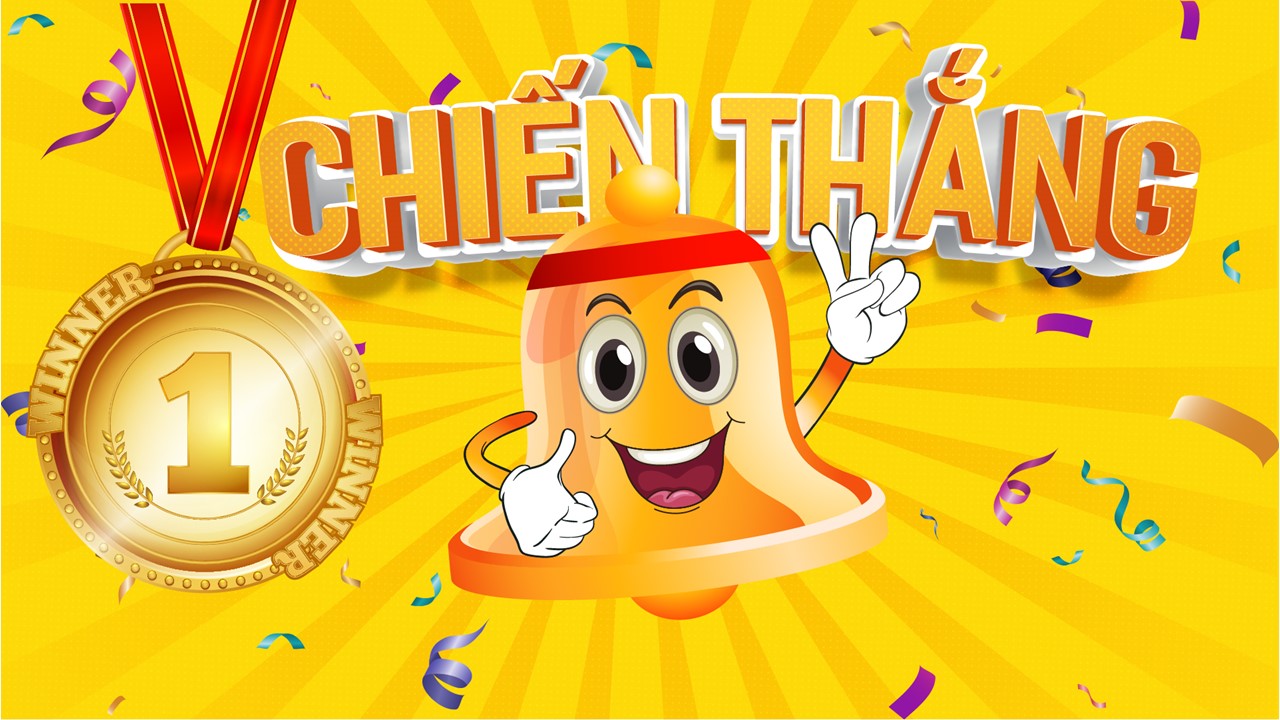 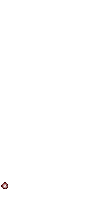 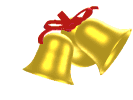 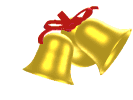 Rung Chuông Vàng
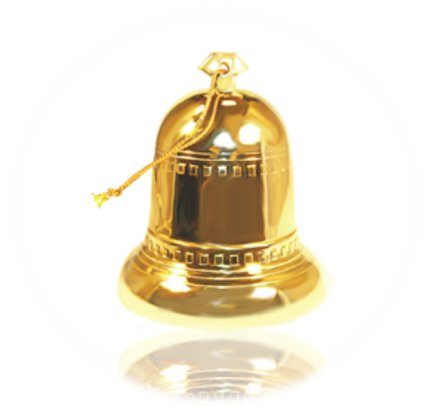 Khối : 4-5 tuổi
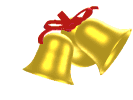 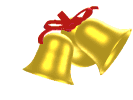 Câu 1: Loại thực phẩm nào chứa nhiều chất đạm?
A. Rau ngót, rau lang, rau dền
B
B. Thịt, cá, trứng, sữa
C. Quả cam, quả xoài, quả mít
BẮT ĐẦU
2
1
3
7
4
5
10
6
8
9
Hết giờ
Câu 2. Khi lỡ tay làm ngã bạn trong lớp học, con phải làm gì?
A. Bỏ bạn, đi chơi tiếp với bạn khác
B
B. Chạy lại, đỡ bạn đứng lên và xin lỗi bạn.
C. Không nói gì để bạn tự đứng lên, không xin lỗi bạn
BẮT ĐẦU
1
7
4
10
3
5
2
8
6
9
Hết giờ
Câu 3. Khi người lạ cho quà con sẽ làm gì?
A
A. Không nhận quà và gọi bố mẹ, người thân
B. Nhận quà và đi theo người lạ
C. Nhận quà nhưng không đi theo người lạ
BẮT ĐẦU
2
1
6
9
7
3
10
5
4
8
Hết giờ
Câu 4. Nhóm phương tiện nào sau đây là ptgt đường thuỷ?
A. Ô tô, xe  máy, xe đạp
B. Máy bay, trực thăng
C
C. Tàu thuỷ, ca nô, thuyền buồm
BẮT ĐẦU
10
9
4
8
1
2
7
3
6
5
Hết giờ
Câu 5. Hình nào có 4 cạnh bằng nhau và 4 góc đều bằng nhau?
BẮT ĐẦU
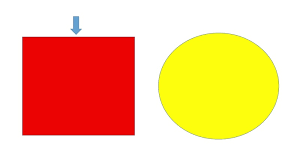 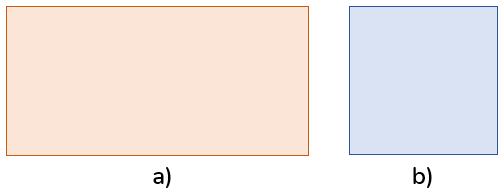 A
C
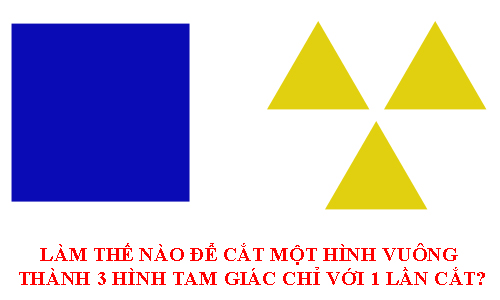 B
9
5
8
B.
10
1
6
7
3
4
2
Hết giờ
Câu 6: Có mấy bước rửa tay bằng xà phòng?
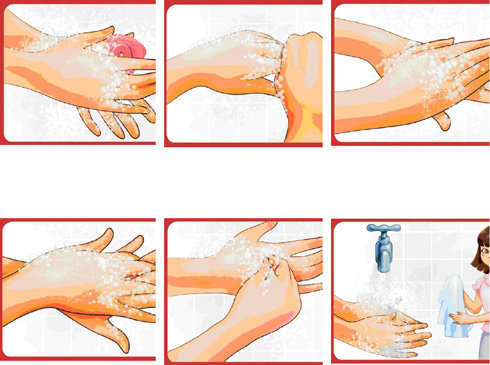 A
C: 8
A: 6
B: 7
BẮT ĐẦU
6
9
7
2
1
10
8
5
4
3
Hết giờ
Câu 7. Trong câu chuyện “chú dê đen”, dê đen có tính cách nào sau đây?
A. Hung hăng, hống hách
B. Sợ sệt, nhát gan
C
C. Thông minh, gan dạ, dũng cảm
BẮT ĐẦU
5
6
3
2
1
4
7
10
9
8
Hết giờ
Câu 8. Đồ dùng nào sau đây là đồ dùng để ăn?
A
A. Chén, muỗng, đũa
B. Cái tủ, cái bàn, cái giường
C. Cái ly, cái ấm, cái phích nước
BẮT ĐẦU
9
10
6
8
2
1
4
3
5
7
Hết giờ
Câu 9. Ngày Nhà giáo Việt Nam là ngày nào sau đây?
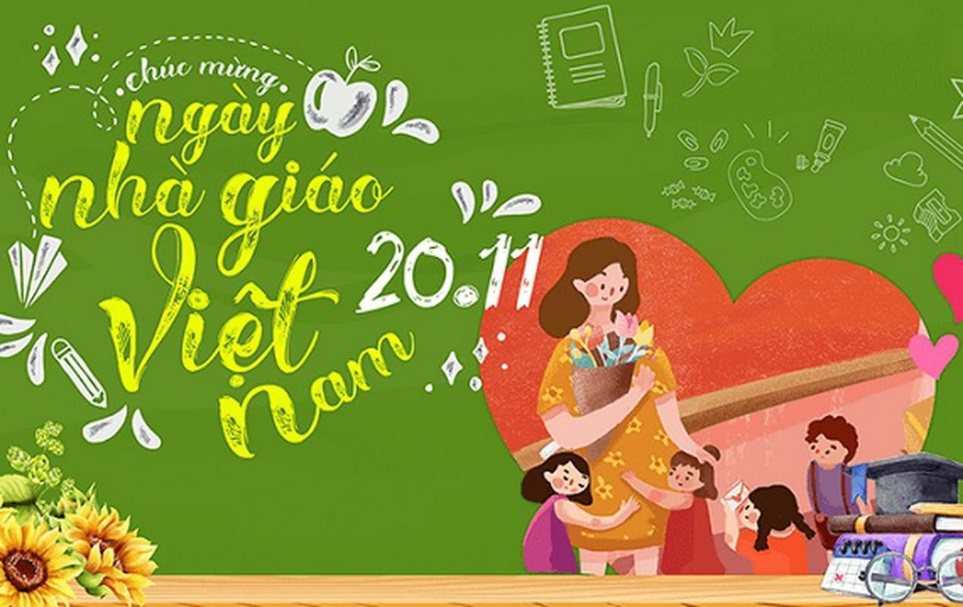 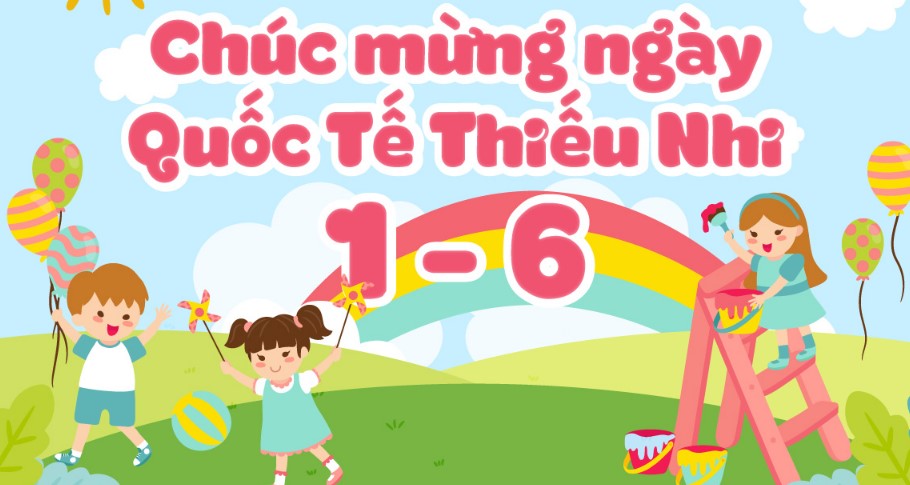 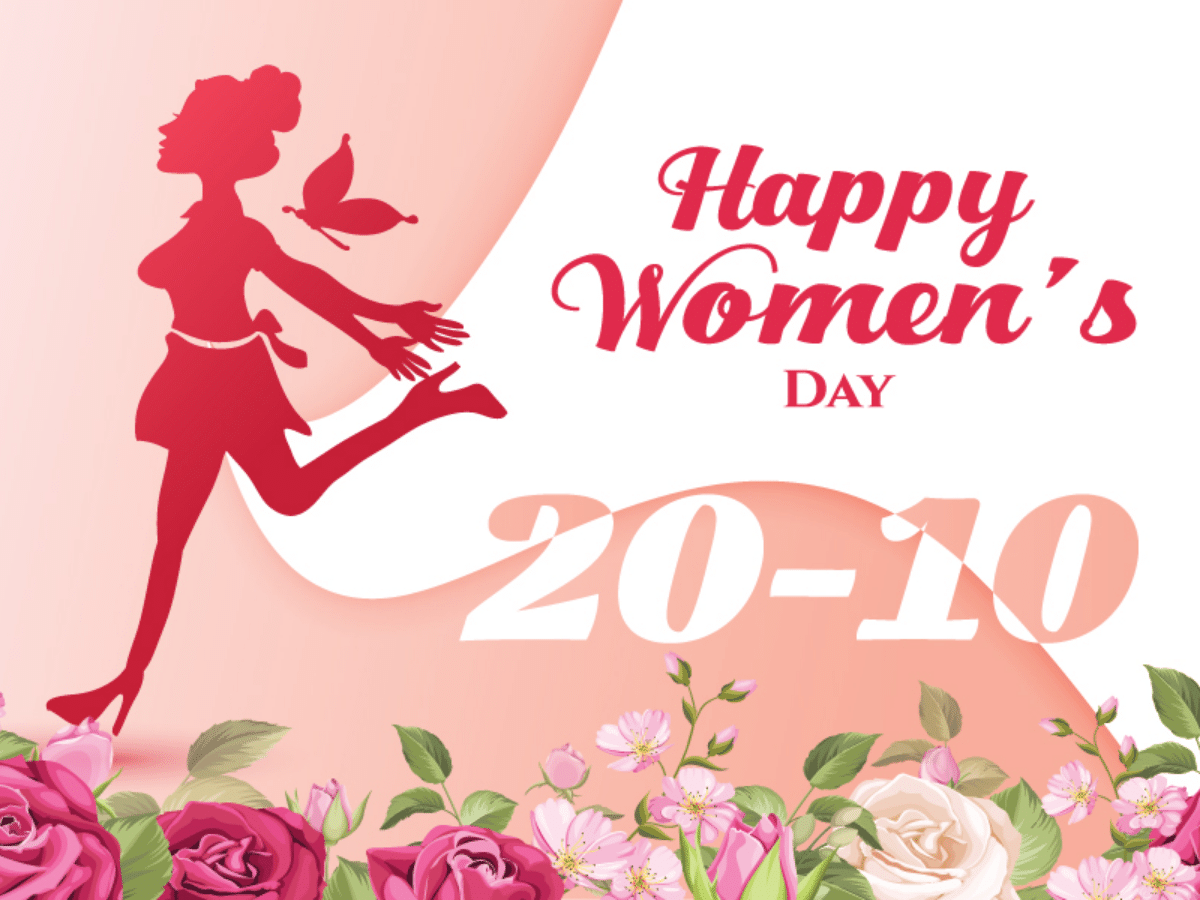 C
B. Ngày 01/06.
C. Ngày 20/11.
A. Ngày 20/10.
BẮT ĐẦU
8
6
7
10
3
4
9
5
1
2
Hết giờ
Câu 10. Ngày hội đến trường của bé là ngày nào
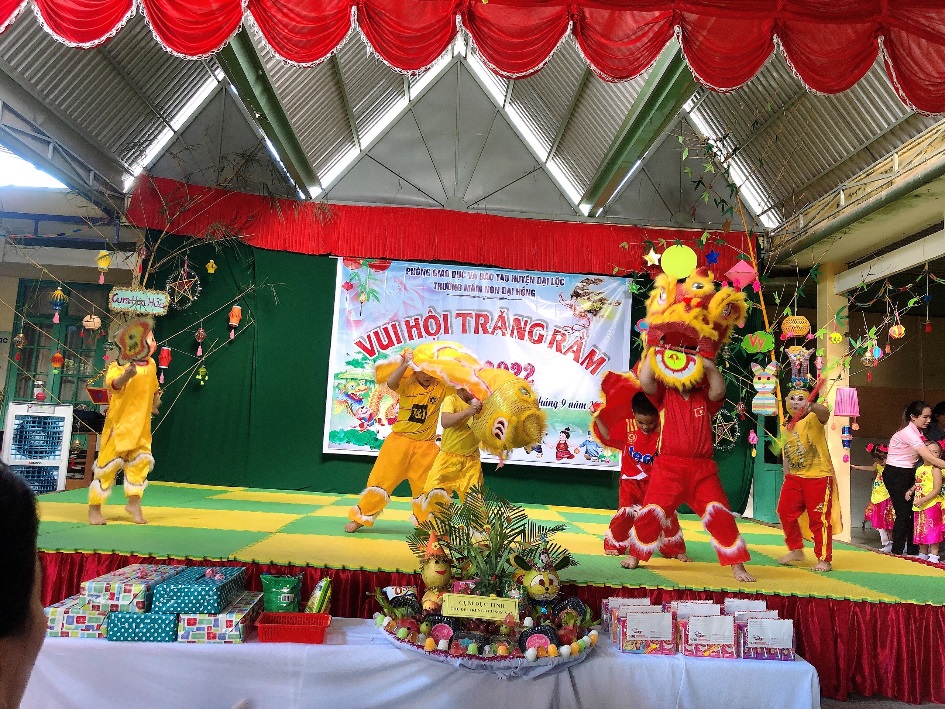 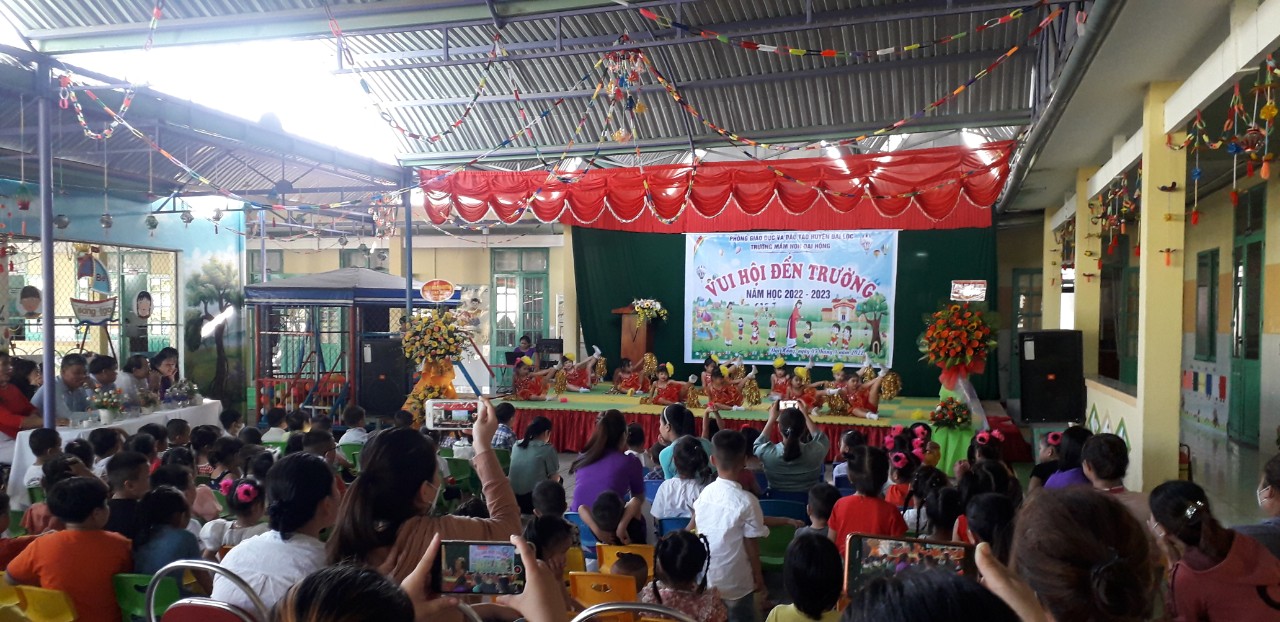 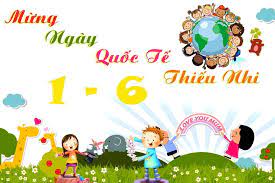 B
C. Ngày 01/06
A. Ngày 15/08.
B. Ngày 05/09.
BẮT ĐẦU
9
8
7
10
5
4
3
2
1
6
Hết giờ
Câu 11. Nhóm con vật nào dưới đây là con vật sống trong rừng?
A. Con Tôm, con cua, con rùa, con cá
B. Con Gà, con vịt, con chó, con lợn
C
C. Con Voi, con khỉ, con hưu, con hổ
BẮT ĐẦU
8
6
5
2
1
7
9
4
3
10
Hết giờ
Câu 12. Khi ngồi trên phương tiện xe máy con phải làm gì?
A
A. Ngồi giữ chặt người lớn và đội mũ bảo hiểm
B. Ngồi yên và không cần đội mũ bảo hiểm
C. Không cần đội mũ bảo hiểm
9
7
10
8
4
5
6
3
1
2
BẮT ĐẦU
Hết giờ
Câu 13. Bạn Lan có  3 bông hoa, cô cho thêm 2 bông hoa, Bạn Lan có tất cả bao nhiêu bông hoa?
B
C. 7 bông hoa
A. 5 bông hoa
B. 6 bông hoa
BẮT ĐẦU
6
10
1
9
3
4
2
7
5
8
Hết giờ
Câu 14. Loại hoa nào dưới đây là loại hoa đặc trưng của mùa xuân?
A
A. Hoa mai, hoa đào
B. Hoa đồng tiền, hoa thượt dược
C. Hoa hướng dương, hoa cúc
BẮT ĐẦU
1
2
10
5
4
3
6
9
8
7
Hết giờ
Câu 15. Giấy có đặc điểm nào sau đây?
C
A. Dễ cháy
B. Dễ thấm nước
C. Cả A và B
BẮT ĐẦU
9
6
1
3
8
10
2
5
4
7
Hết giờ
Câu 16. Bé hãy chọn đúng dãy số tự nhiên?
B
A. 5,4,3,2,1
B.1,2,3,4,5
C. 1,2,3,5,4
BẮT ĐẦU
1
9
2
6
3
10
7
4
8
5
Hết giờ
Câu 17. Trong các loại quả sau đây, quả nào dùng để nấu canh?
B
A. Quả xoài
B. Quả khế
C. Quả ổi
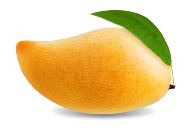 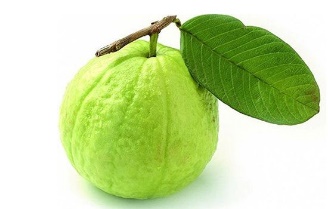 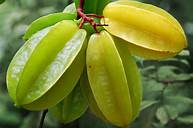 BẮT ĐẦU
4
3
10
5
9
8
1
6
7
2
Hết giờ
Câu 18. Khi có tín hiệu đèn nào thì người tham gia giao thông phải dừng lại?
A
C. Tín hiệu đèn xanh
B.Tín hiệu đèn vàng
A. Tín hiệu đèn đỏ
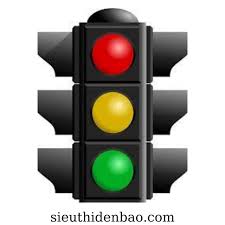 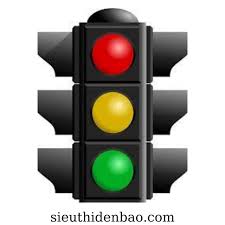 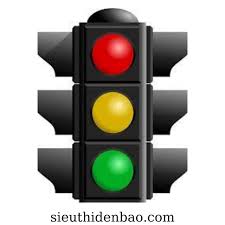 BẮT ĐẦU
3
6
10
5
4
8
1
2
9
7
Hết giờ
Câu 19. Gia đình như thế nào gọi là gia đình đông con?
A. Gia đình có 2 con
B. Gia đình có 4 con
C
C. Gia đình có 3 con trở lên
BẮT ĐẦU
1
2
3
7
5
4
6
8
10
9
Hết giờ
Câu 20: Để bảo vệ môi trường sạch sẽ con phải làm gì?
A. Bỏ rác đúng nơi quy định
B. Không vứt rác bừa bãi
C
C. Cả A và B
5
3
4
2
9
1
8
6
10
BẮT ĐẦU
7
Hết giờ